Lecture 36Electronic spectroscopy
Electronic spectroscopy
Transition energies between electronic states fall in the range of UV/vis photons. UV/vis or optical or electronic absorption spectroscopy determines the electronic energy levels and, therefore, electronic excited state structure and dynamics.
Vibrational energy levels and structures of electronic excited states can be obtained from the Franck-Condon progression.
We will also consider cases where the Franck-Condon principle breaks down and vibronic coupling must be taken into account.
Electronic absorption
Transition dipole moment:
Born-Oppenheimer separation
Zero
Electronic
transition
moment
Vibrational 
overlap
(not zero)
Franck-Condon factor
Intensity
Franck–Condon factor
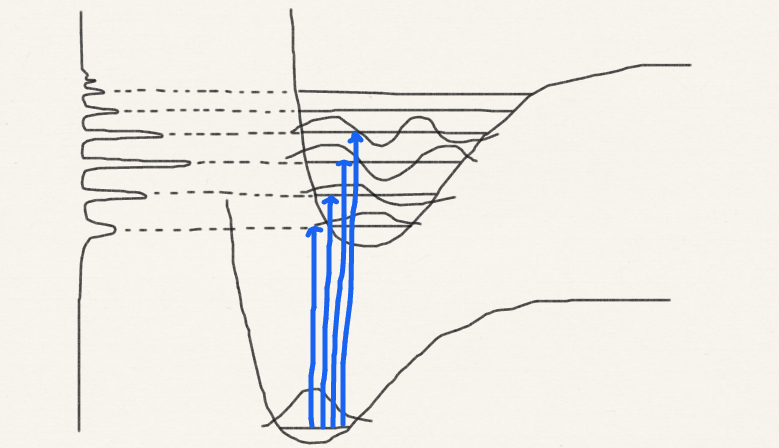 Franck-Condon or 
vibrational progression
Electronic (UV/vis) spectra give not only electronic excitation energies but also vibrational frequencies in excited states
0-0 transition
Progression pattern 1
Short progression dominated by 0-0 transition suggests that the two PES (electronic states) have similar equilibrium structures and similar vibrational frequencies (bond strengths)
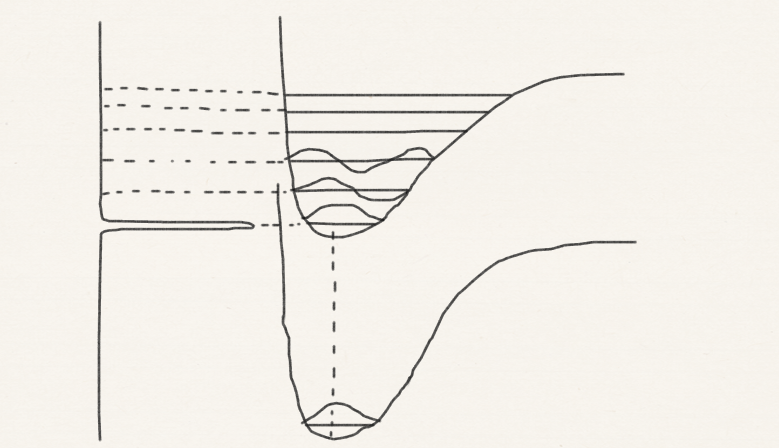 This in turn implies that the excited electron has likely vacated a non-bonding or weaker π orbital.
Progression pattern 2
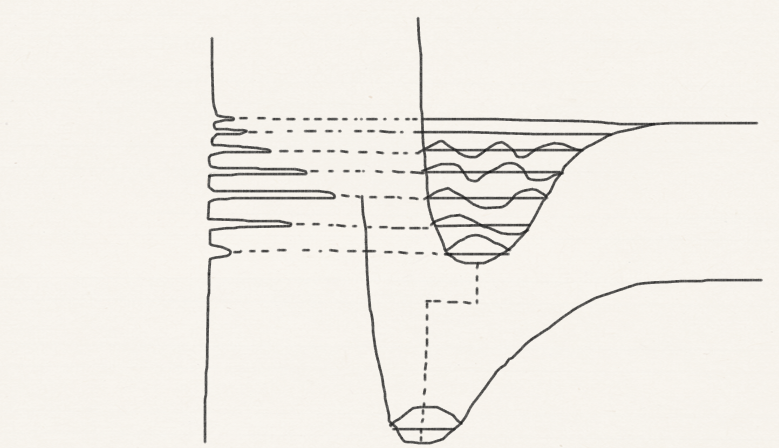 This in turn implies that the excited electron has likely vacated a bonding σ orbital, significantly weakening the bonds and changing the molecular structure.
Long progression with a weak 0-0 transition suggests that the two PES (electronic states) have very different equilibrium structures.
Progression pattern 2 (continued)
The molecule is vertically excited to a new, upper PES (cf. classical-quantum correspondence in harmonic oscillator). The molecule finds itself far from the new equilibrium structure and starts to vibrate back to it. The vibration is along the totally-symmetric structure change from the ground to excited state.
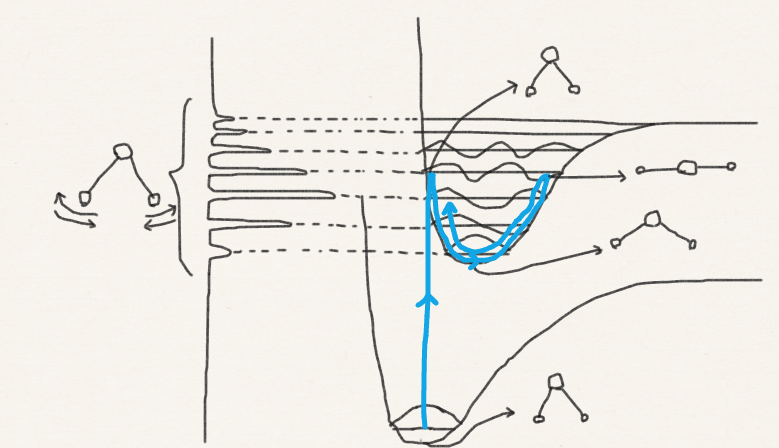 Progression pattern 3
This may occur for non-totally-symmetric vibrations which may change their frequencies upon electronic excitations, but no structure change can occur along the corresponding non-totally-symmetric coordinate.
Long progression with alternating intensities suggests that the two PES (electronic states) have similar equilibrium structures but very different vibrational frequencies.
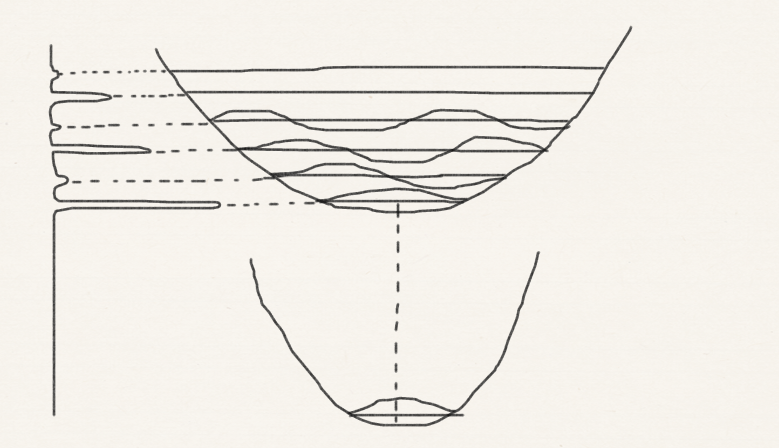 Progression pattern 4
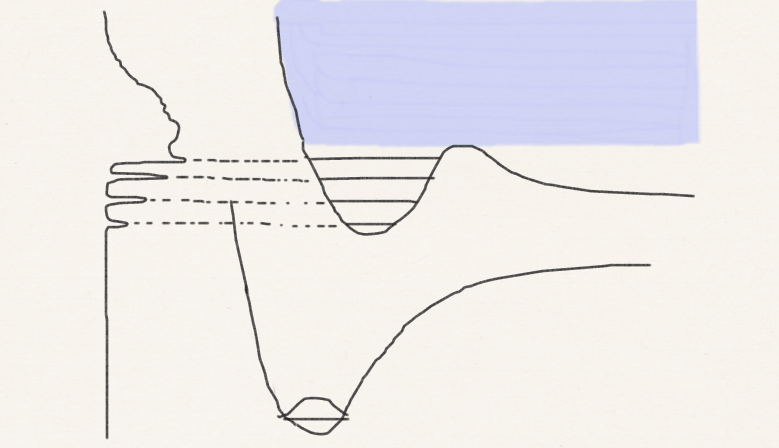 Progression with a blurred structure suggests that the upper PES (electronic state) becomes dissociative where the blurring starts.
Fluorescence (emission) spectroscopy
The molecule loses energy to its surrounding non-radiatively and reaches the ground vibrational state of electronic excited state (Kasha’s rule).
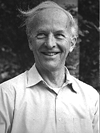 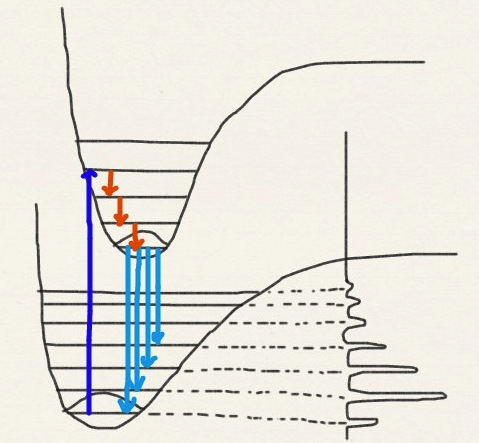 Pump energy to the molecule so it gets electronically excited
Michael Kasha
The molecule makes a radiative transition (fluoresce) (cf. Einstein’s spontaneous emission or radiation). Franck-Condon progression is observed.
Fluorescence quenching
Molecules prefer lowering energies by making small non-radiative transitions (rather than a large radiative transition) by giving energies to its surrounding (the energy becomes heat). A quantum of vibrational energy can be dispensed with by collisions in the gas phase (Kasha’s rule). 
A quantum of electronic energy can be dispensed with by more frequent collisions in liquid phases. Fluorescence can be quenched in solution.
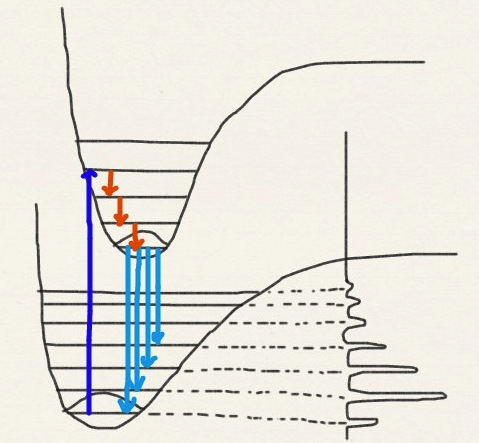 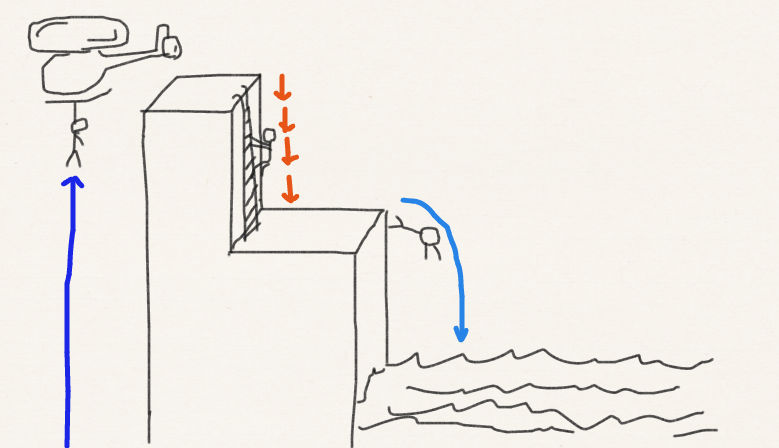 Vibronic coupling
The d-d transitions in metal complexes and Franck-Condon-forbidden transitions in benzene become allowed because of vibronic coupling.
Vibronic coupling and vibronic transition occur because of the breakdown of Born-Oppenheimer separation and Franck-Condon principle.
Born-Oppenheimer
d-d transition forbidden (review)
spherical
Oh
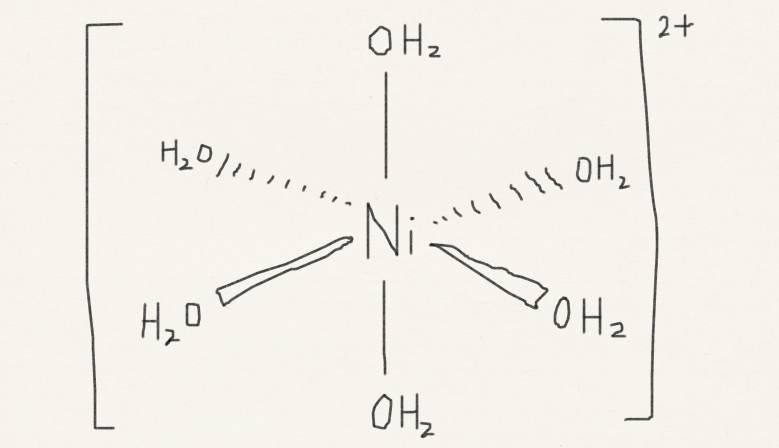 Eg
dz2, dx2−y2
d orbitals
T2g
dxy, dyz, dzx
Laporte rule
An “ungerade” function changes its sign (typically character of −1) upon inversion
An ungerade function is not totally symmetric (because of character of −1). Its integral is zero. Transition from g to g or u to u is forbidden.
A “gerade” function does not change its sign (typically character of +1) upon inversion
Axis operators are ungerade (they flip directions upon inversion)
d-d transition forbidden (review)
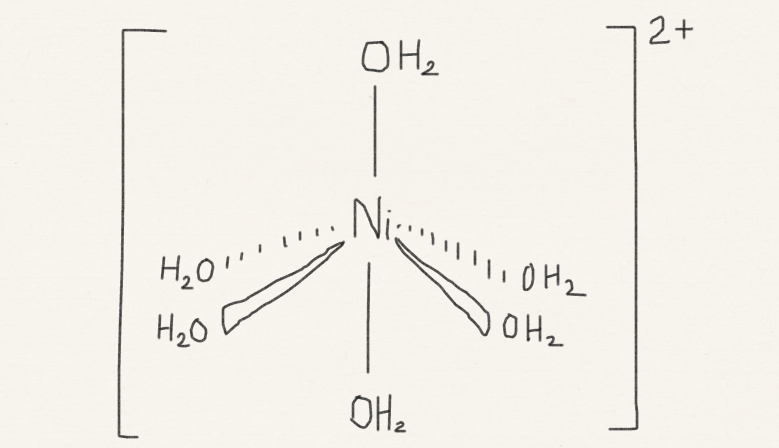 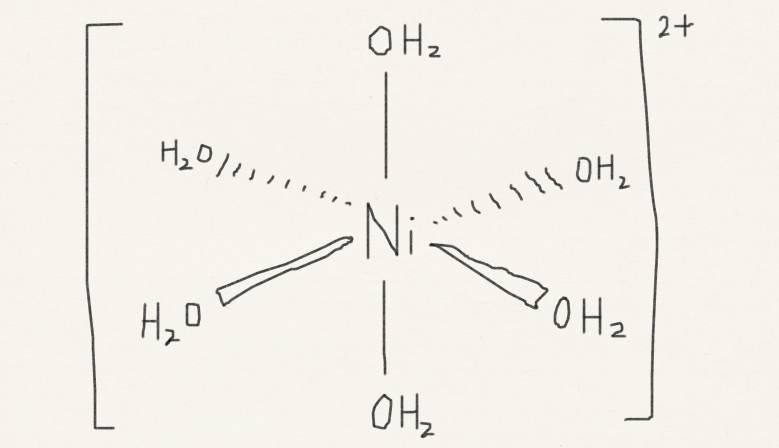 Vibration
C4v
Oh
dz2
A1
Eg
B1
Laporte 
does not apply; allowed
dz2, dx2−y2
dx2−y2
Vibration
Laporte 
forbidden
dyz, dzx
E
T2g
B2
dxy, dyz, dzx
dxy
Benzene A1g to B2u forbidden
D6h
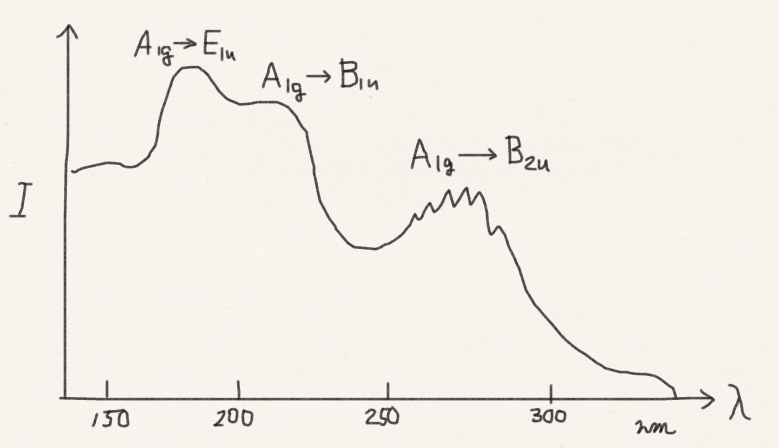 Why are these observed?
Benzene A1g to B2u FC forbidden
920 cm−1
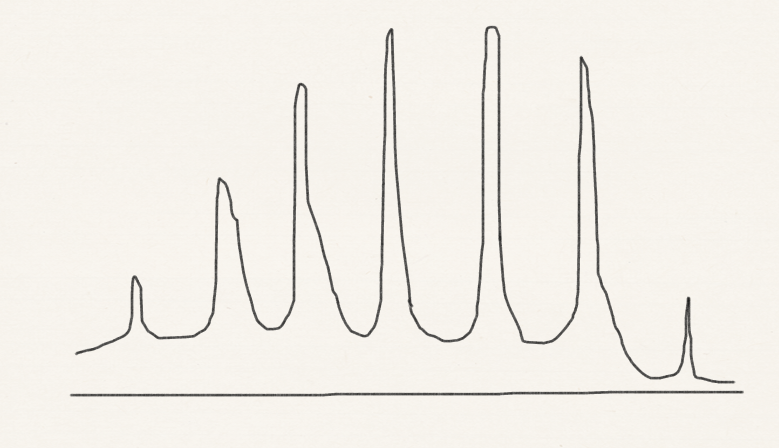 Hotband
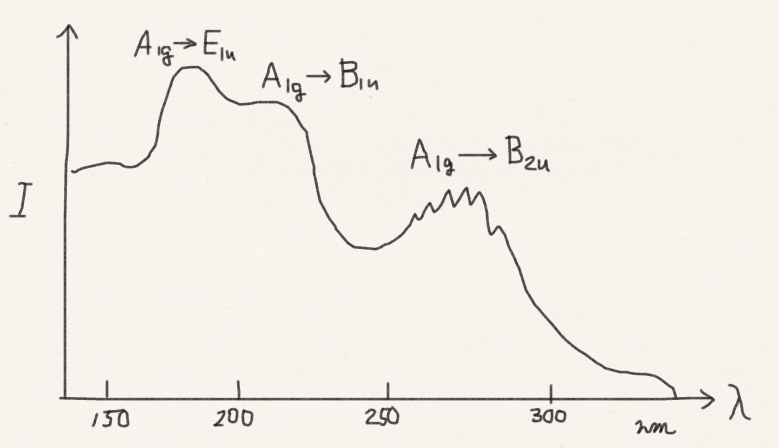 1128 cm−1
Benzene A1g to B2u vibronic allowed
B2u
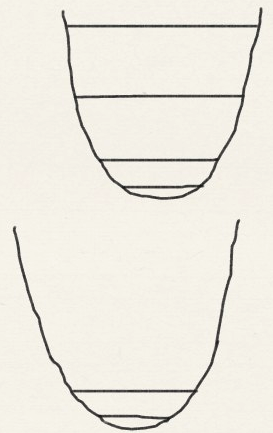 B2u×E2g×A1g=E1u
920 cm−1
A1g vibration of upper state 920 cm−1
B2u×E2g×A1g=E1u
920 cm−1
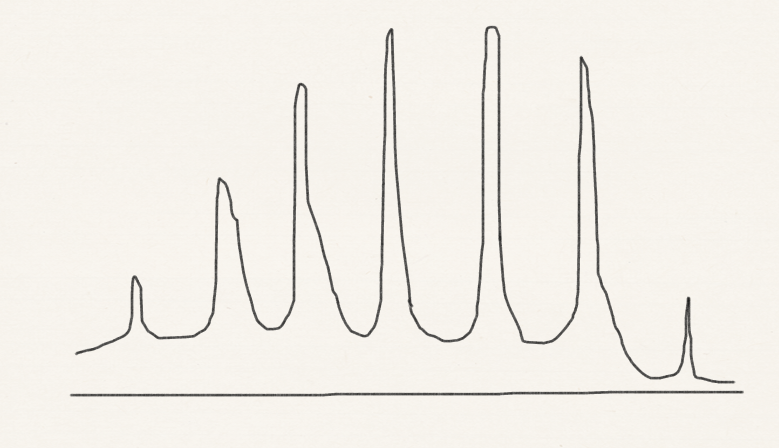 B2u×E2g=E1u
520 cm−1
B2u
0-0
A1g
Hotband
0-0
A1g×E2g=E2g
E2g vibration of upper state 520 cm−1
608 cm−1
A1g
E2g vibration of lower state 608 cm−1
Benzene A1g to B2u vibronic allowed
B2u
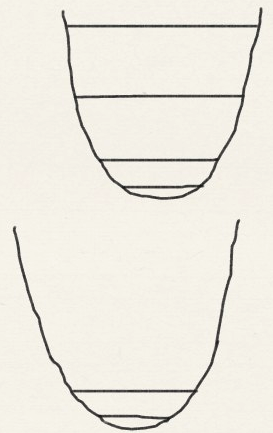 B2u×E2g×A1g=E1u
920 cm−1
B2u×E2g×A1g=E1u
920 cm−1
B2u×E2g=E1u
520 cm−1
B2u
A1g
0-0
A1g×E2g
608 cm−1
A1g
Summary
We have learned the Franck-Condon principle and how vibrational progressions in electronic spectra inform us with the structures and PES’s of molecules in the ground and excited states.
We have learned the fluorescence and its quenching as well as Kasha’s rule.
We have also considered the cases where the Franck-Condon principle (i.e., Born-Oppenheimer separation) breaks down and vibronic coupling must be invoked to explain the appearance of the spectra.